Mid Michigan Math Ladies
Number Sense  and Fluency
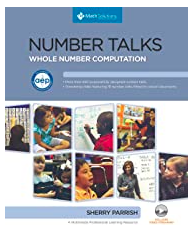 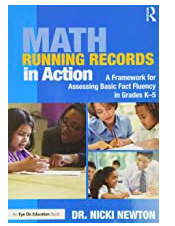 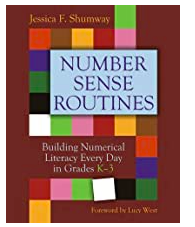 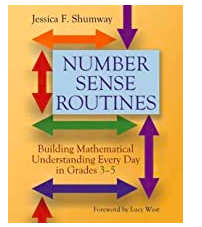 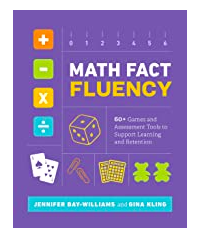 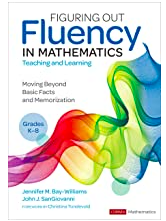 [Speaker Notes: 7:00-7:10 for intro]
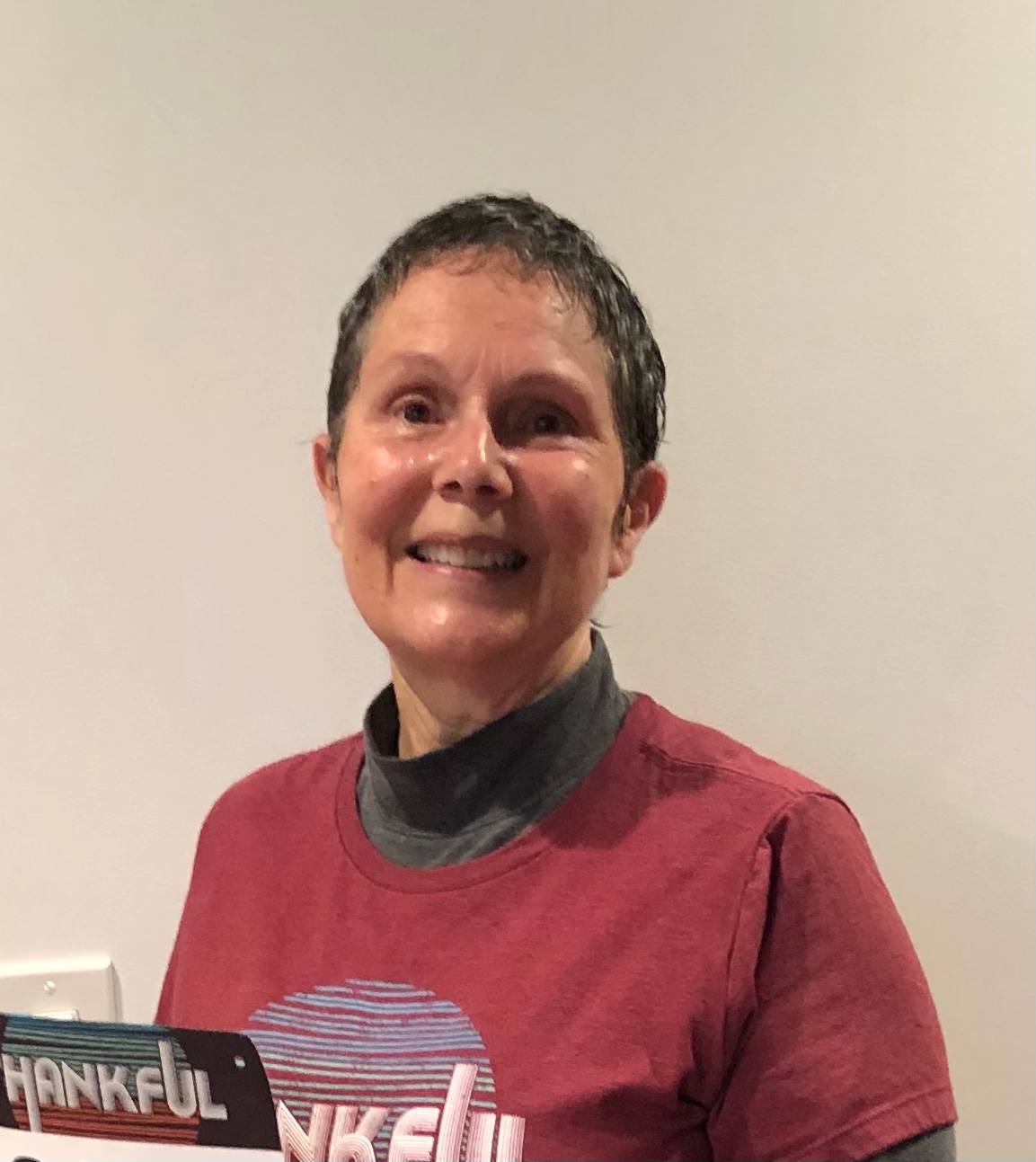 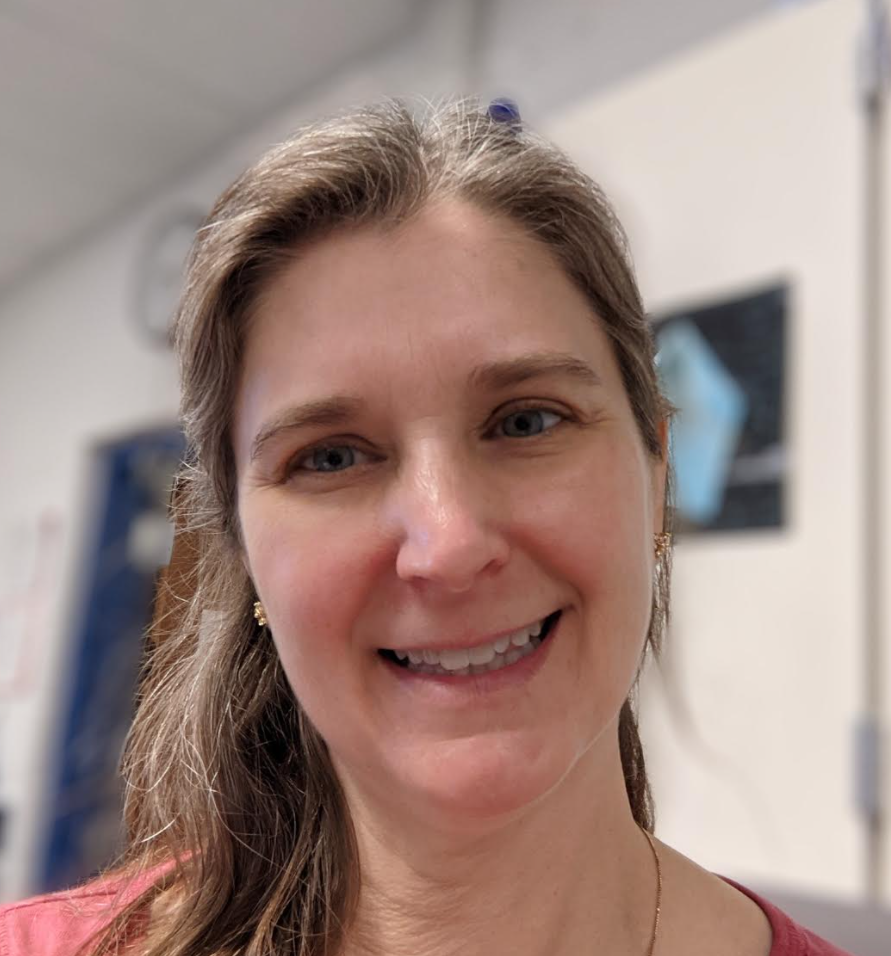 Mid Michigan Math Ladies
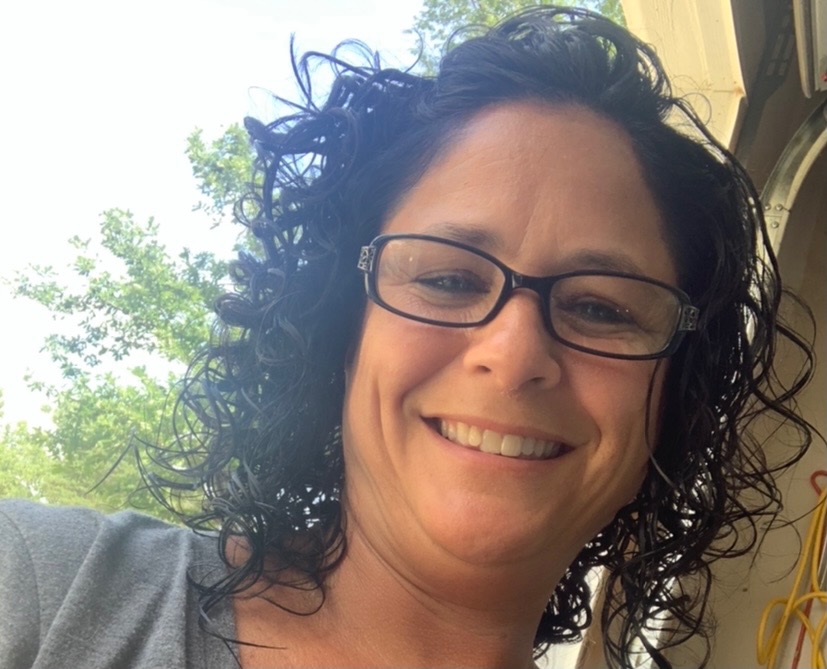 Kassie Lawhorne
klawhorne@bathschools.net
Middle School Math 
09/10 Region 6 Teacher of the Year
Sheila Bell
37mthldr73@gmail.com
K-6 Math Consultant
Sara Schneeberger
schneebergers@perry.k12.mi.us
Instructional  Coach and Interventionist
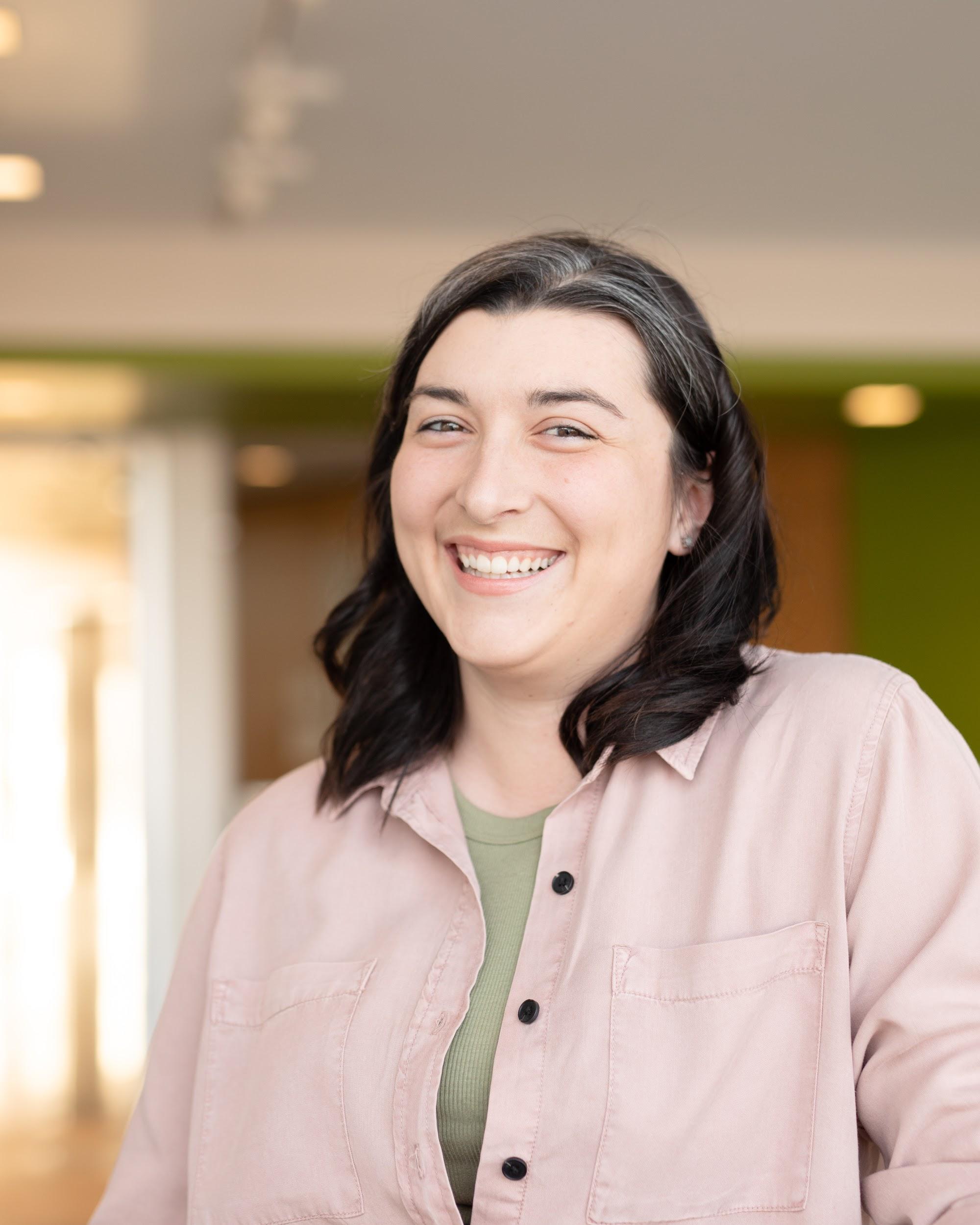 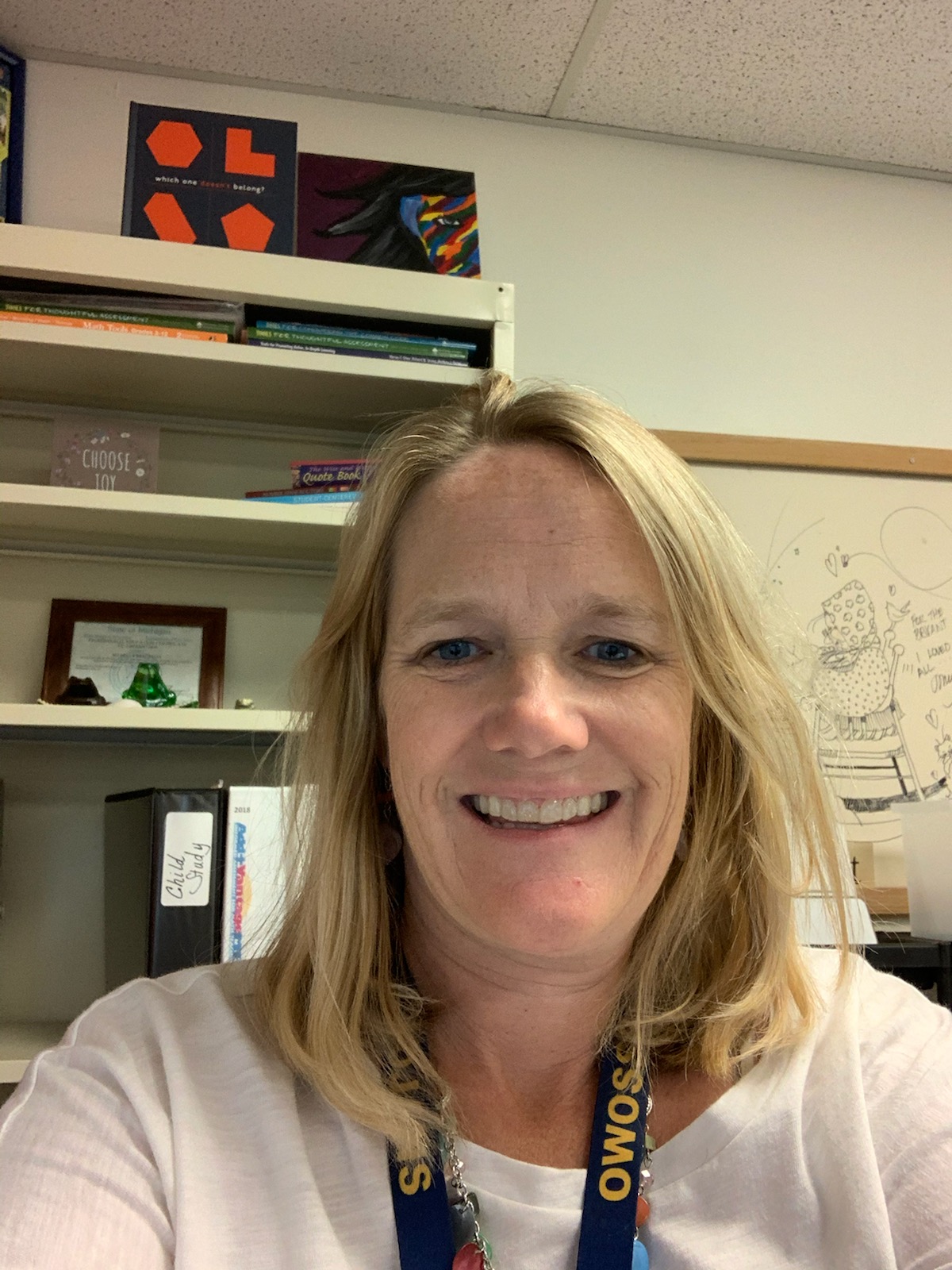 Michele Bruckman:
bruckman@owosso.k12.mi.us
Title 1 Math Interventionist
Chelsee Schram
chelsee.schram@gmail.com
2nd Grade Teacher
20/21 Region 6 Teacher of the Year
[Speaker Notes: Sara Housekeeping: how to ask questions-Q and A button, unable to unmute and put camera on, follow up email with resources and video link, SCECHs-be sure to put in your first and last name and PIC number]
Goal for the Evening
Goal for the evening
To provide  teachers with the tools to develop strong Number Sense in their students, which in turn will lead to greater Fact Fluency
A copy of this recording, powerpoint and resources will be emailed to you and uploaded to:
https://www.mistemregion7.org/math-recovery
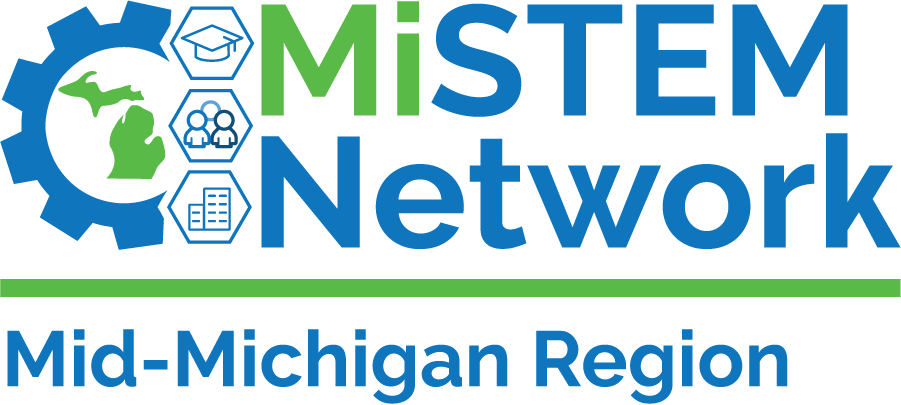 [Speaker Notes: Sara
We are ending an unprecedented year, during which we have all worked harder than ever before. This includes not only educators, but students and parents.  While we know students are “behind” in math, it is unrealistic to think we can catch them up during this final stretch.  Instead, let’s help students develop a strong number sense so that they can go into the next year with a better sense of number.
We will not be able to cover this topic completely. After tonight please send follow up questions and resources needs to us and host another night on May 10th.]
So What is Number Sense?
A sense of what number means
Students have a visual model and concrete understanding of quantity
Flexibility, automaticity, and fluidity with numbers
Students are able to solve problems efficiently by using the structure of 5 and 10, place value understandings, composing and decomposing number, and the relationships among numbers
An ability to perform mental math
Students use what they know to solve other problems
Automatic use of math knowledge
Students draw on knowledge and strategies used in the past to solve new problems
[Speaker Notes: 7:10-7:15 Chelsee
Number Sense- mention this document

A couple of interesting quotes I recently heard that relates to this.  (From Pam Harris of course)
“Mental Math isn’t math you do in your head, it’s math you do with your head.”
“Flexibility empowers students to do other things with math much more efficiently.”]
So How Does Fact Fluency Connect to Number Sense
So much more than speed and memorization. It’s about RELATIONSHIPS!
We want students to know their facts; to have them at their fingertips
Number Sense provides students with the knowledge and structure to think flexibly about numbers.
Accurate
If I know 8+2=10, then I can use this to figure out that 8+4=12
If I know that 3x8=24, then I can double that to get 6x8.
[Speaker Notes: 7:15-7:20 Sheila
Fluency with facts and skillful computation is the result of having number sense.

Memorization is just recall without meaning.]
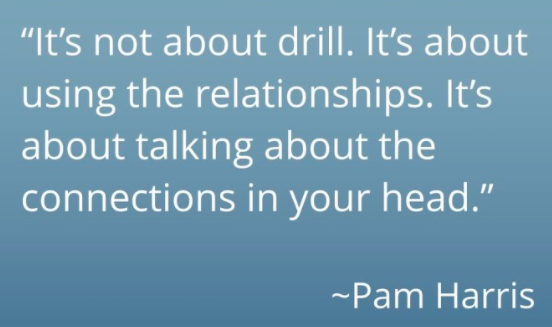 Math is FigureOutAble Home
Math is Figure-Out-Able with Pam Harris
[Speaker Notes: https://www.mathisfigureoutable.com/

Sheila]
Classroom Routines for Number Sense
Quick Images
	Counting Routines
	Number Talks
Counting Routines
Number Talks
[Speaker Notes: 7:20-7:28
Quick Images- Missy
Counting-Sara
Number Talks- Kassie

We are going to take a look at three classroom routines that support number sense.]
Number Sense Routines
Counting Routines
Number Talks
Quick Images
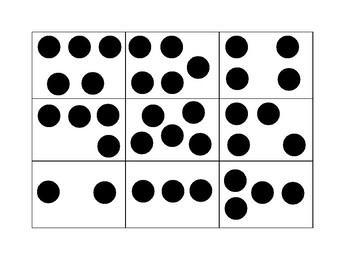 Addition/Subtraction Strategies
Split, Jump, Split-Jump
Over-Jump
Jump to the Decuple
Compensation
Transformation
Regular/Irregular Dot Images
Finger Patterns
Five and Ten Frames
Bead Rack
FNWS
BNWS
Skip Counting
Money
Fractions
Decimals
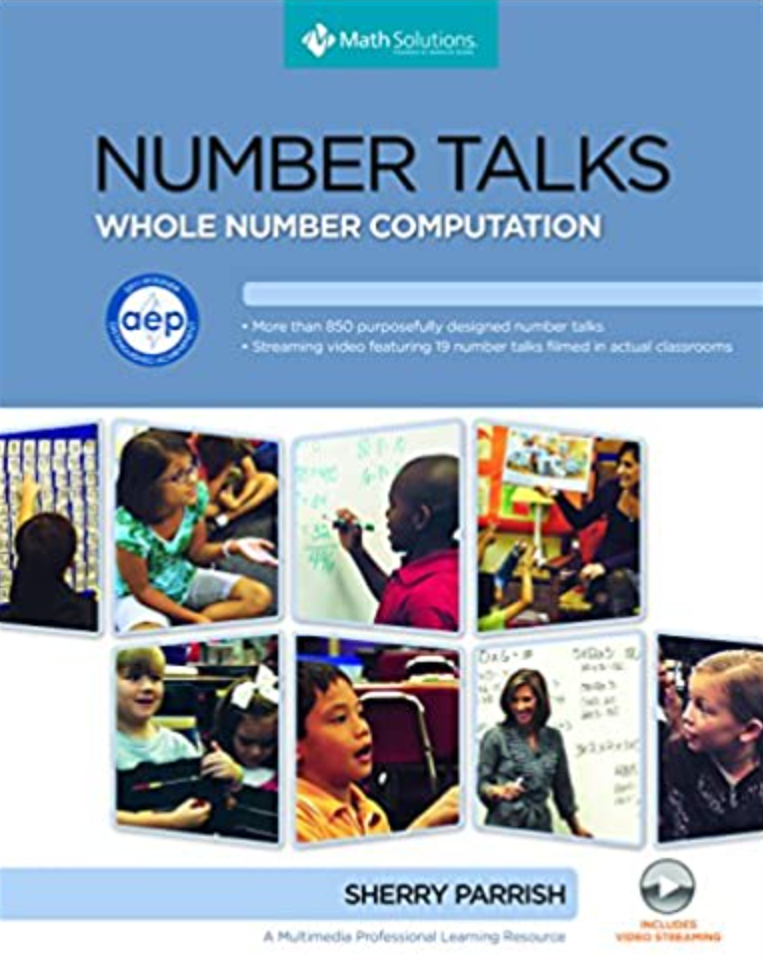 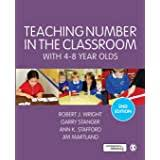 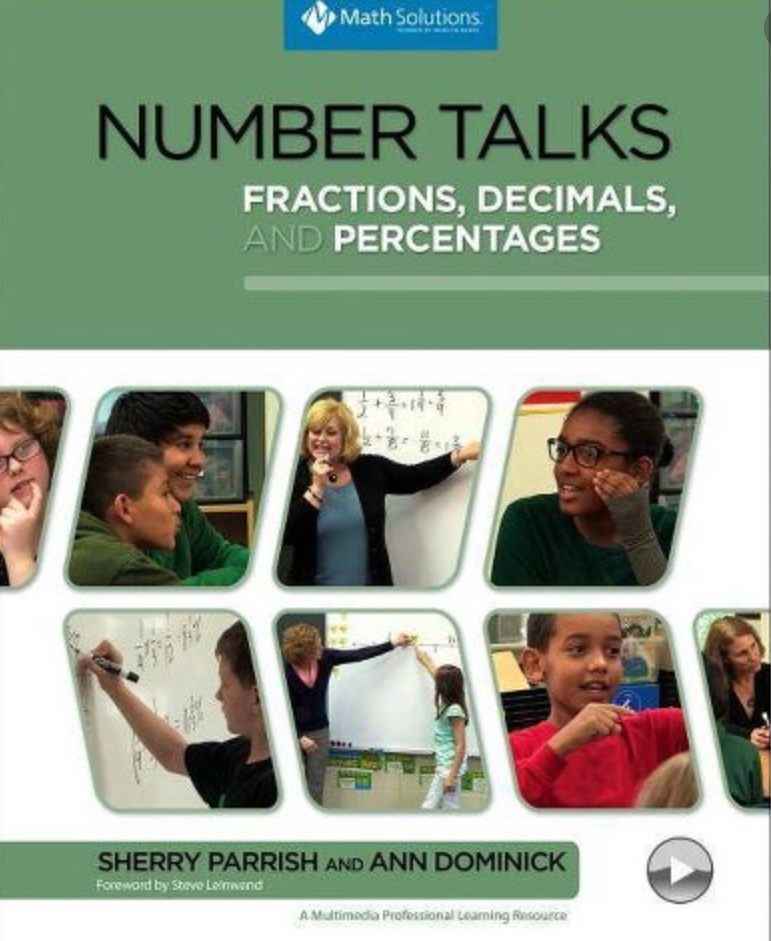 Sherry Parrish : Building Numerical Reasoning
[Speaker Notes: Discuss difference between Regular/Irregular Dot images, finger patterns
FNWS/BNWS 
Addition and Subtraction Strategies]
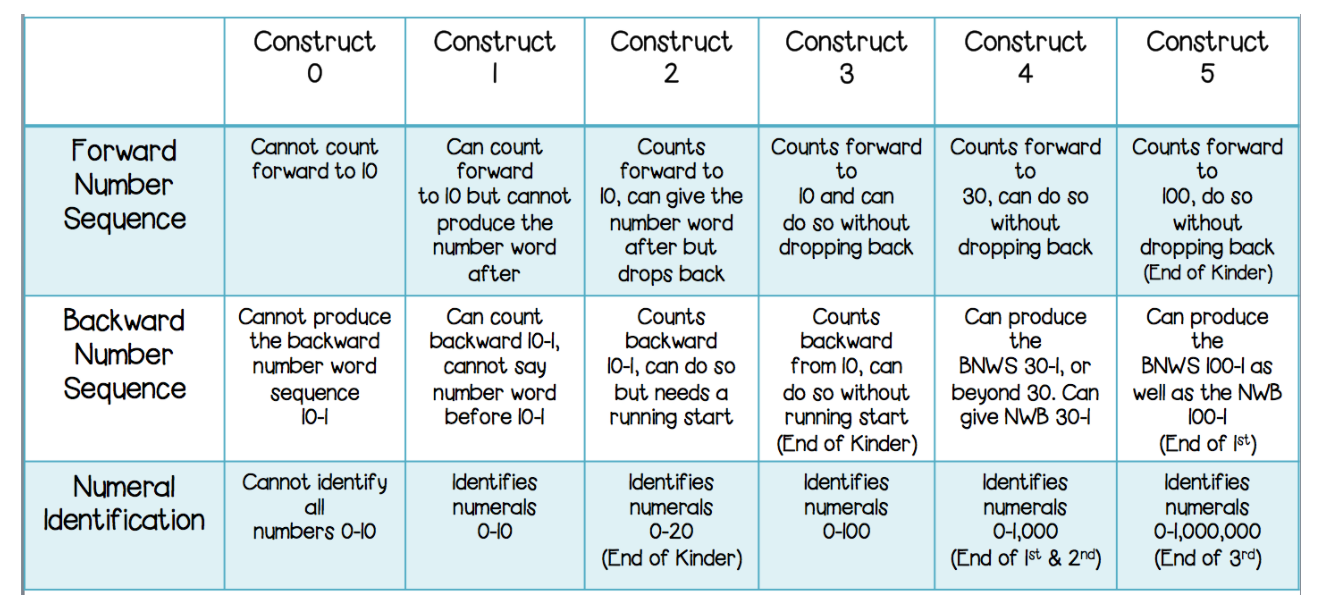 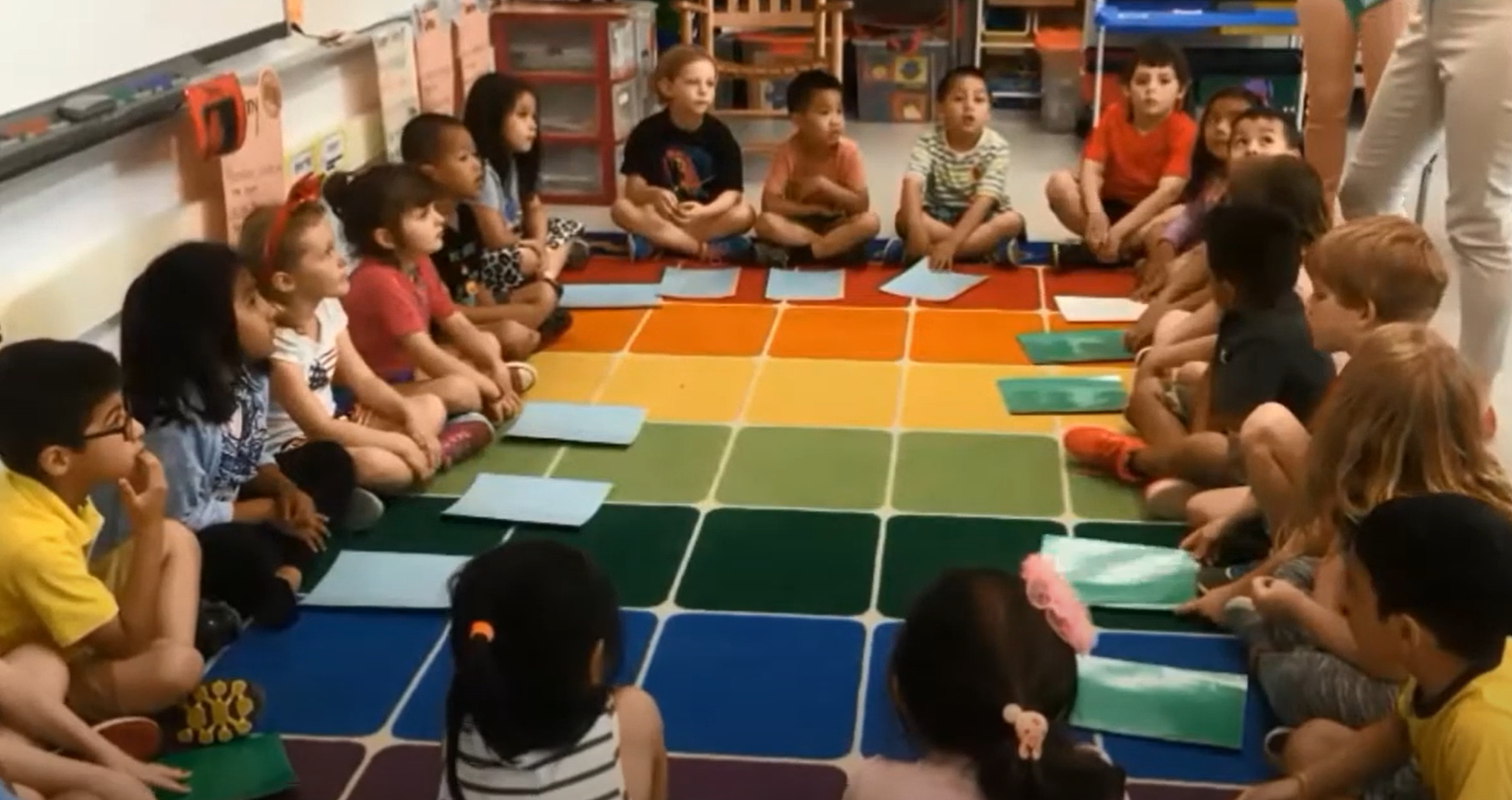 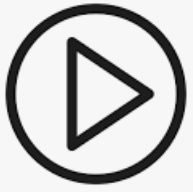 PreK-K
Counting Routine Example
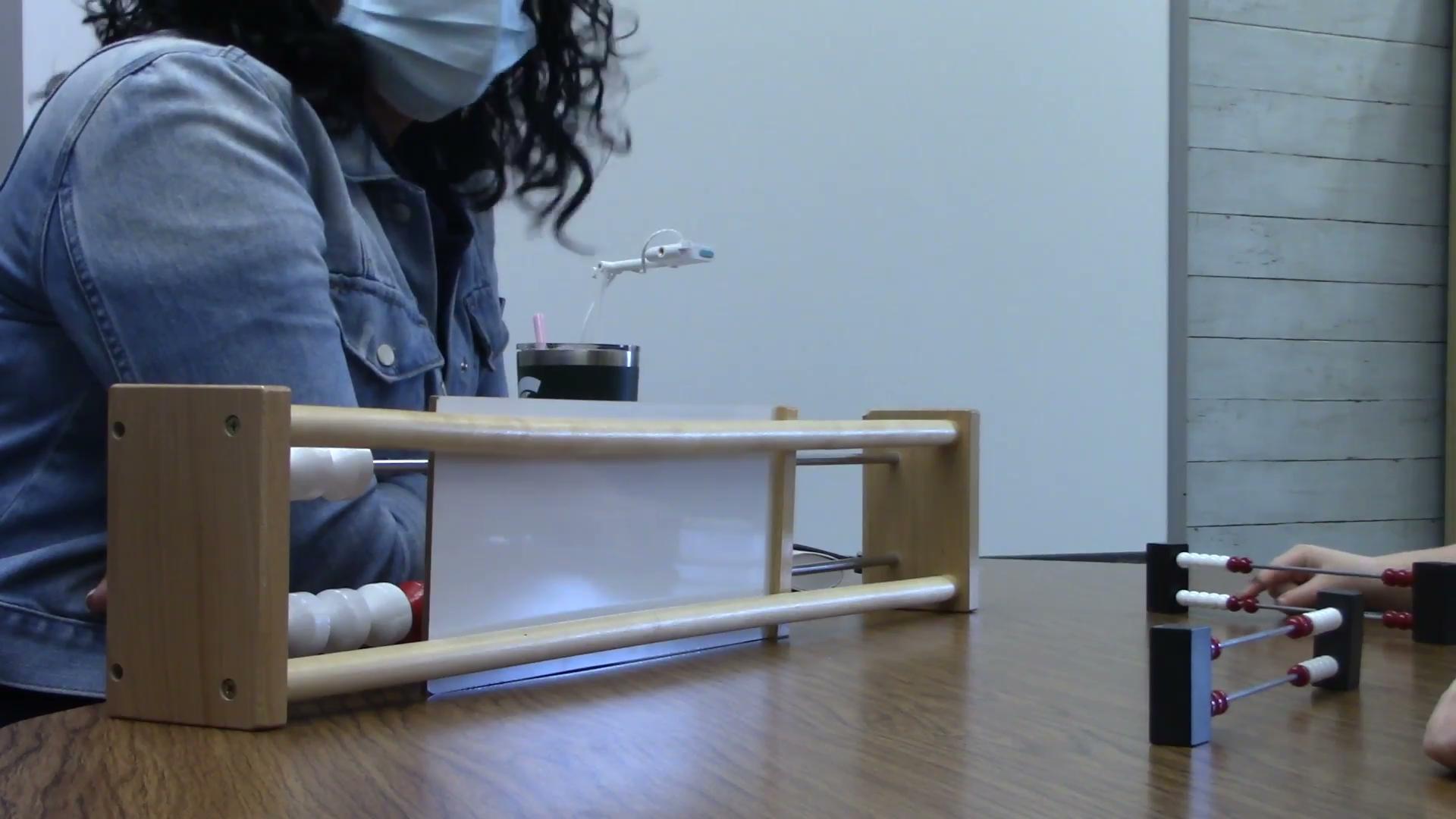 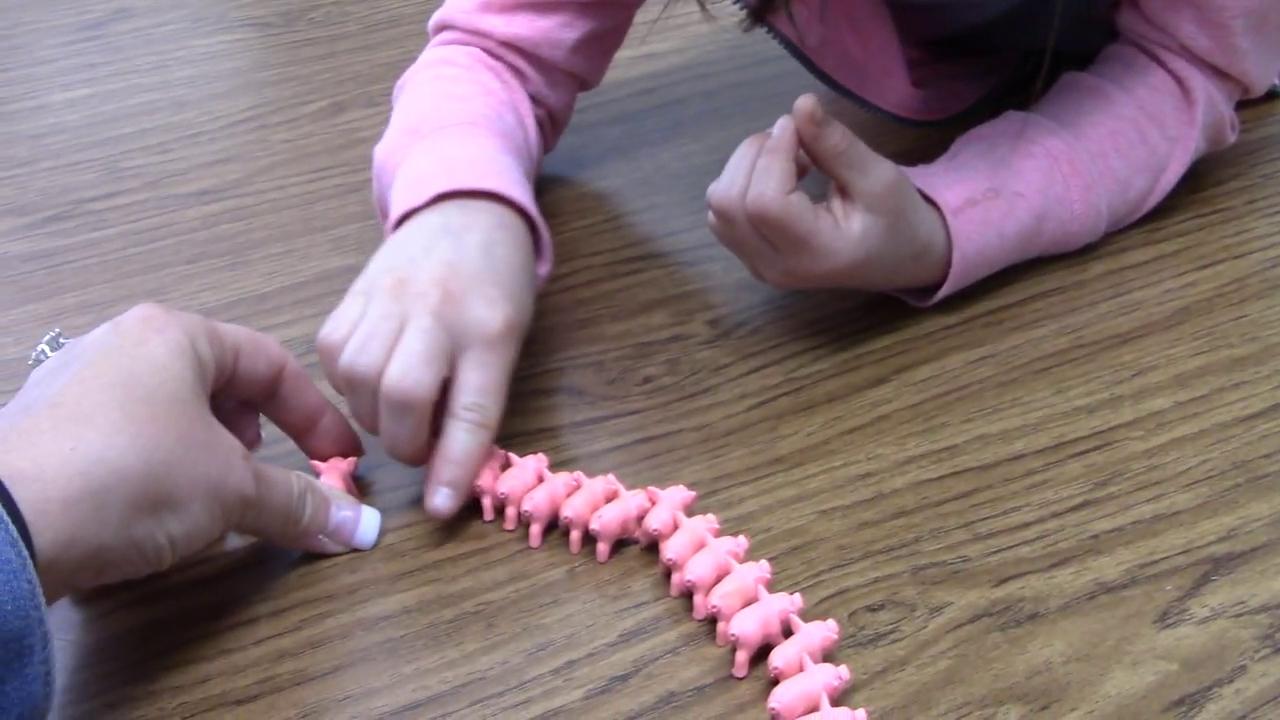 [Speaker Notes: 7:28-7:33 Sara

https://marissarehder.com/tier-1-math-interventions-for-the-classroom-part-1/

https://www.youtube.com/watch?v=_2XAwY68tIE

Counting Routines should be an everyday part of your math core.  We typically recommend 10ish minutes of counting routines each day.  These can be forward or backward numbers-always work counting backwards even if Common Core doesn’t say you have too.  We don’t recommend working on both one the same day as students could become confused.  Also, you should choose numbers that are different starting points.]
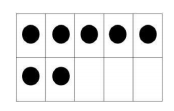 1st Grade
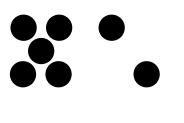 Using Spatial Patterns, Finger Patterns and Five/Ten Frames (pair-wise and five-wise ) helps support composing and decomposing numbers in flexible ways and develop visual images of small numbers
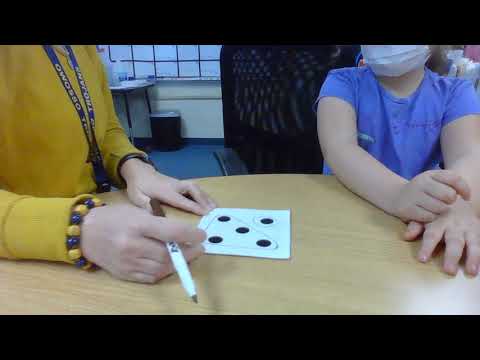 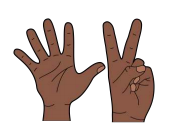 RESOURCES LINKS

Teaching Number in the classroom with 4-8 year olds

KNP-Kentucky Center for Mathematics

Math Fact Fluency
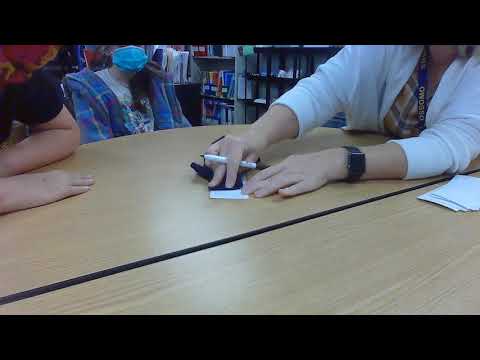 [Speaker Notes: 7:33-7:38 Missy

Structuring numbers is a new and important topic in early numeracy and relates to children’s facility to combine and partition numbers without using counting-by-ones. 

Instructional Sequence is in the middle

Early approaches to combining and partitioning in the range of 1 to 10 typically involve using regular and irregular spatial patterns and finger patterns.   (flashing, putting hands on top of their head) . Next moving into 5 and ten frames and bead racks.

Students who use 5 and ten as reference points are unlikely to rely on long sequences of counting-by-ones when adding and subtracting.  For example 54 is five tens and one five less one,  17 is one ten, one five and 2 more.  Any number is no more than twol from a reference point.]
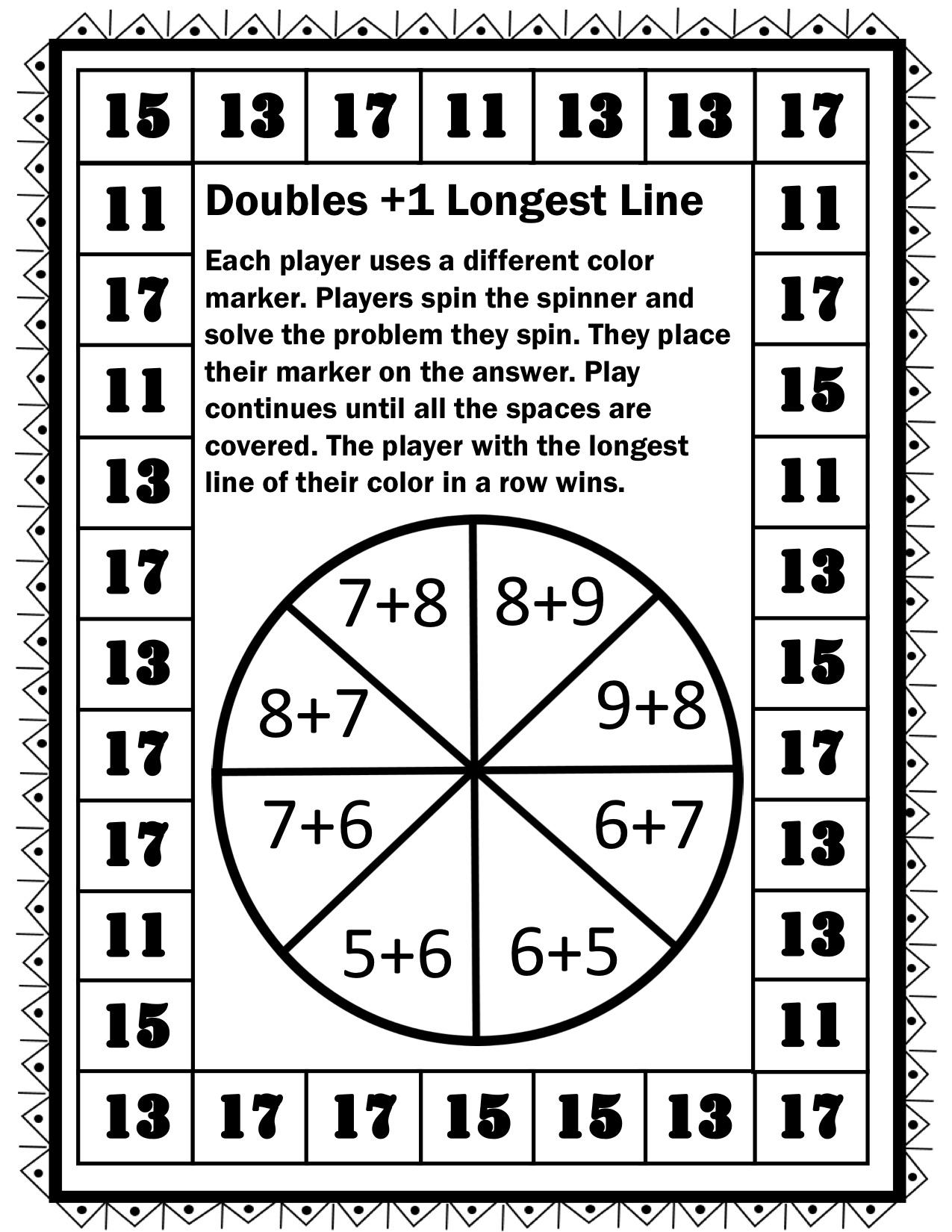 Fact Fluency Ideas:
My  number is _____, what two (or three) numbers did I add/subtract/multiply/divide to get my number?
struggling students can use tens frames, rekenrek, bead string, counters, fingers, etc.
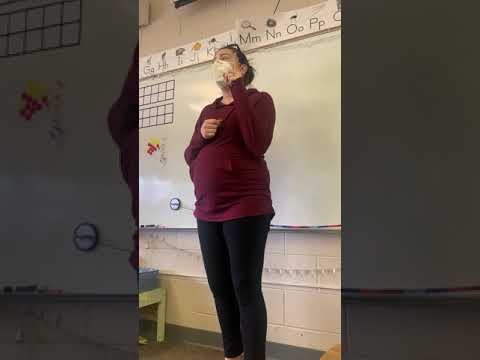 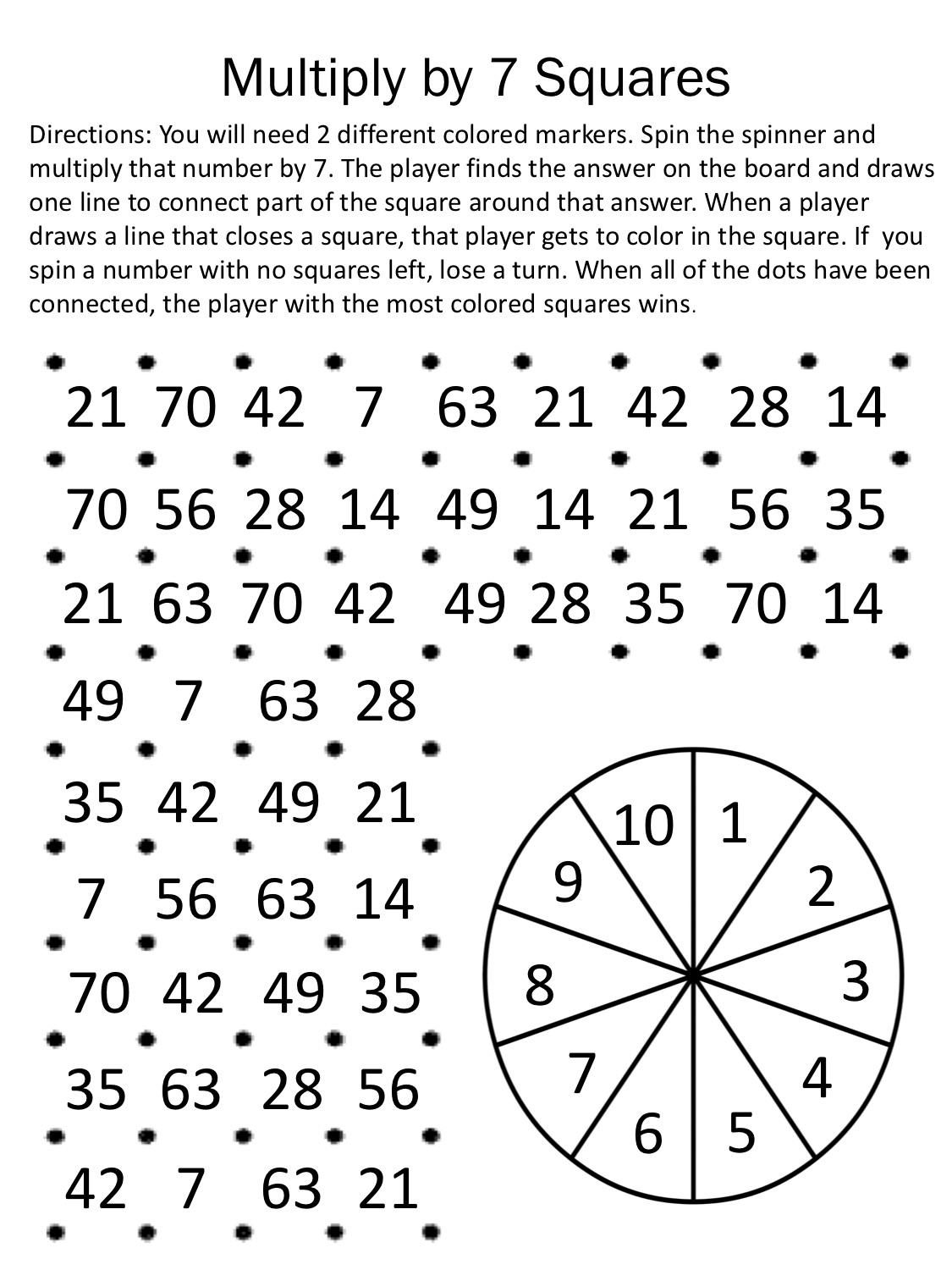 2nd-3rd
[Speaker Notes: 7:38-7:45 Chelsee
https://youtu.be/Tzd2Tf9KHvU
https://www.theatlantic.com/education/archive/2016/04/why-kids-should-use-their-fingers-in-math-class/478053/
https://drive.google.com/file/d/1cYdi5VYoeo2LC93E4cNxf1PDrIKMBRm_/view?usp=sharing
https://drive.google.com/file/d/17H8HM2rWgaErYmcGHG7iEYoJyIkYTbHj/view?usp=sharing]
Instructional Sequence:
2s, 10s, 5s, 3s, 4s, 9s, 6s, 8s, 7s
4th-5th
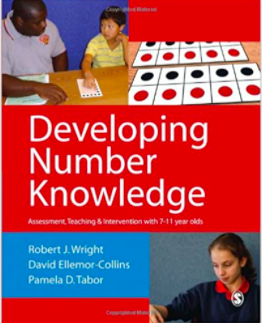 Foundational Facts:
2, 5, 10, 3
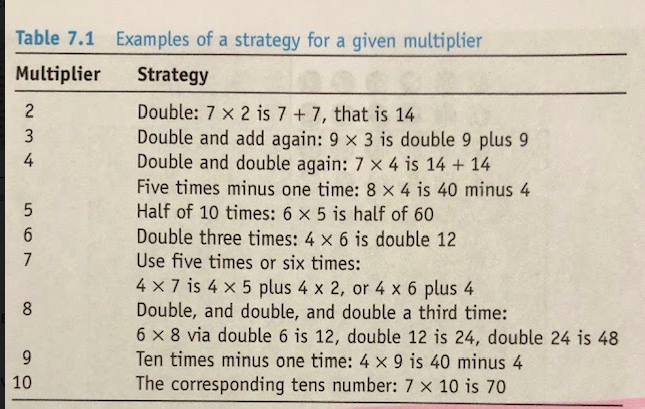 Developing Number Knowledge: Assessment,Teaching and Intervention with 7-11 year olds (Math Recovery)
[Speaker Notes: 7:45-7:50 Sheila]
Multiplication 10 Frames
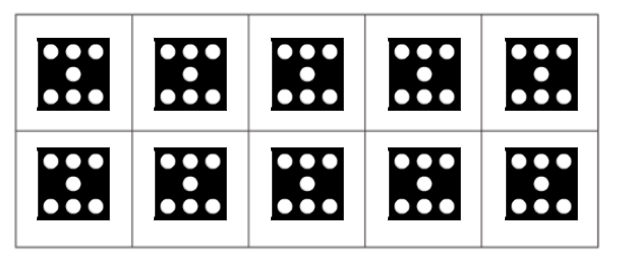 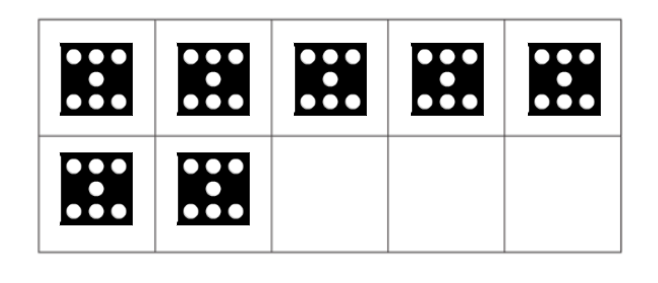 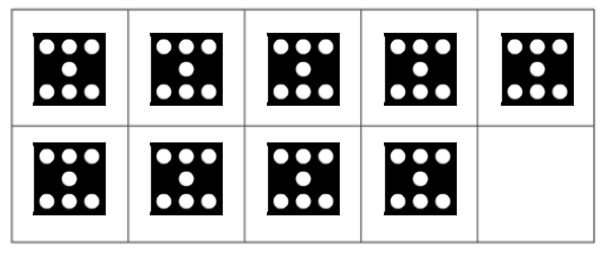 Multiplication 10 Frames

https://youtu.be/UAWXESTq2x0
Middle School
Putting Fluency to Work
[Speaker Notes: 7:50-7:55]
Number Talks: Division
a(b+c) = ab + ac
Fluency will let students naturally develop the Distributive Property and apply it to multiplication and division scenarios. The Distributive Property is an essential tool in solving algebraic problems.
The problem: 35 x 6
First number talk with multiplication
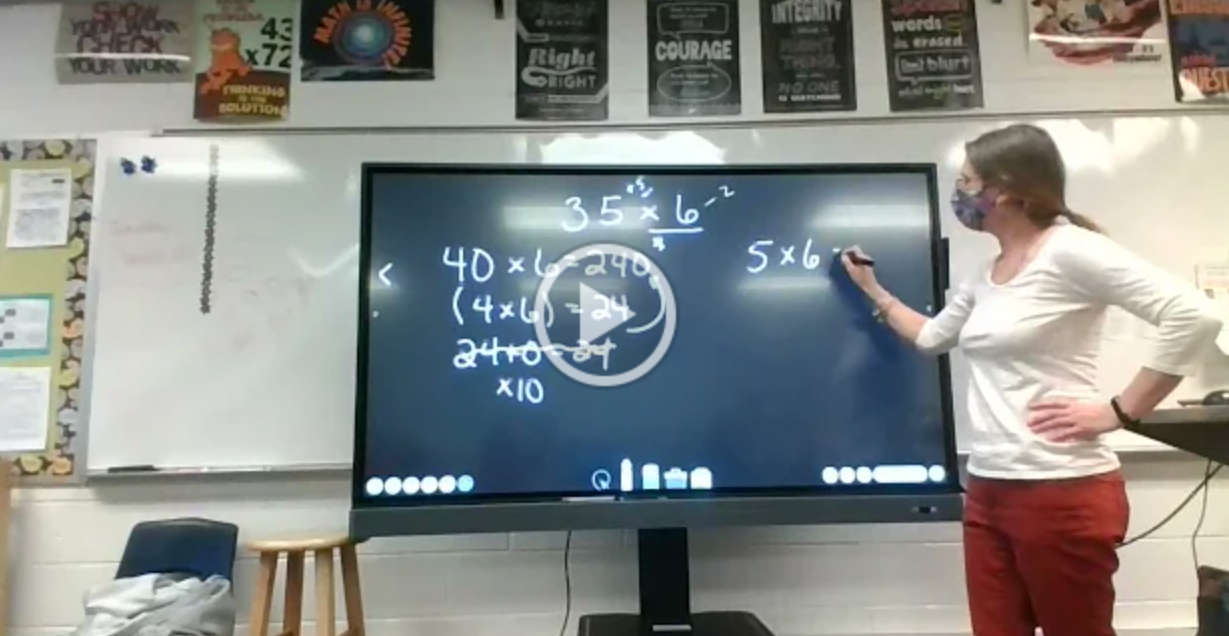 [Speaker Notes: https://drive.google.com/file/d/1Ew9pFbkXS1CrZnZ14bYMwOfBWJPoocJx/view?usp=sharing]
Looking for Relationships in Ratios
Fluency lets students begin to identify the relationships that are the foundation for proportionality.
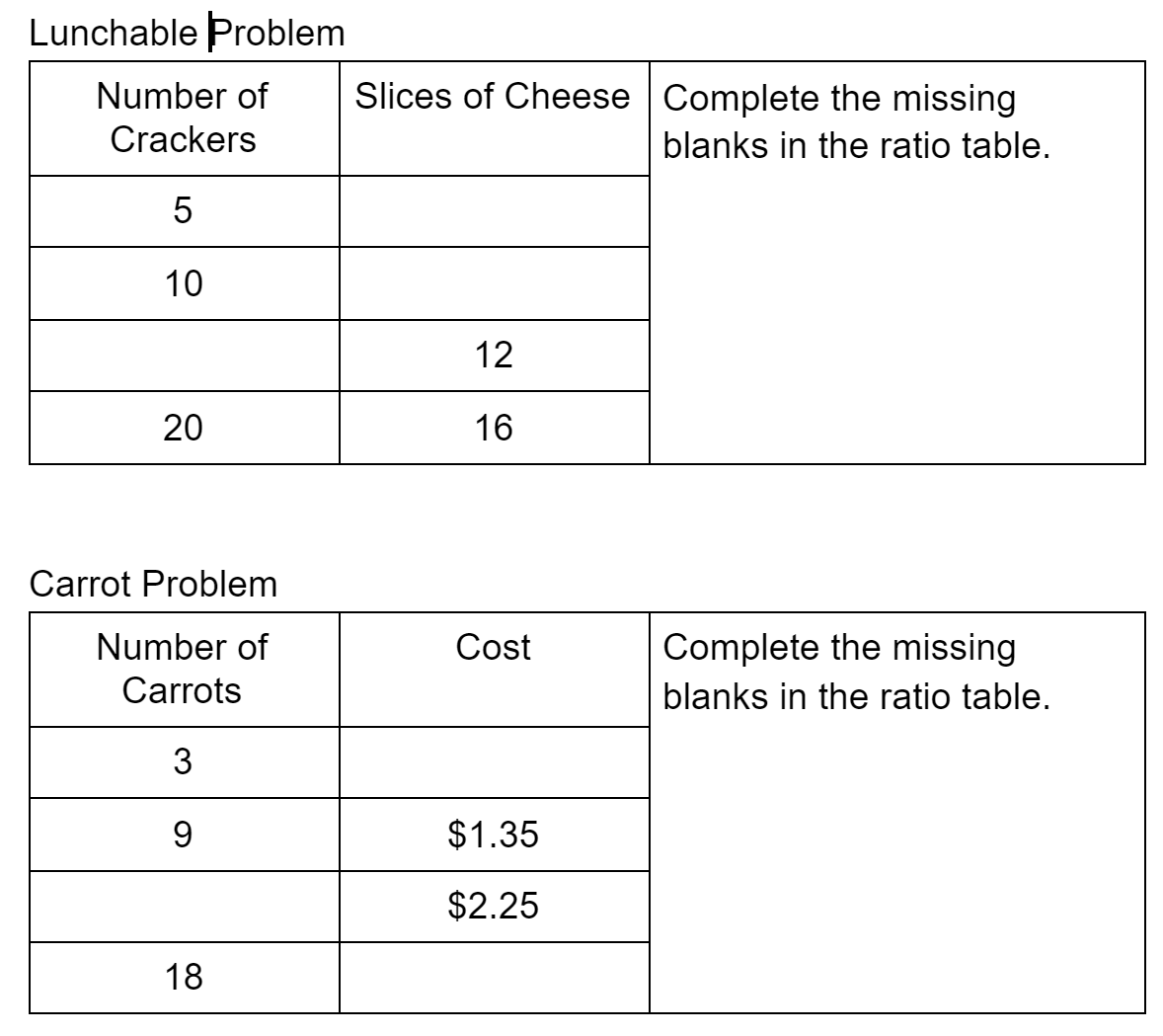 Relationships between ratios
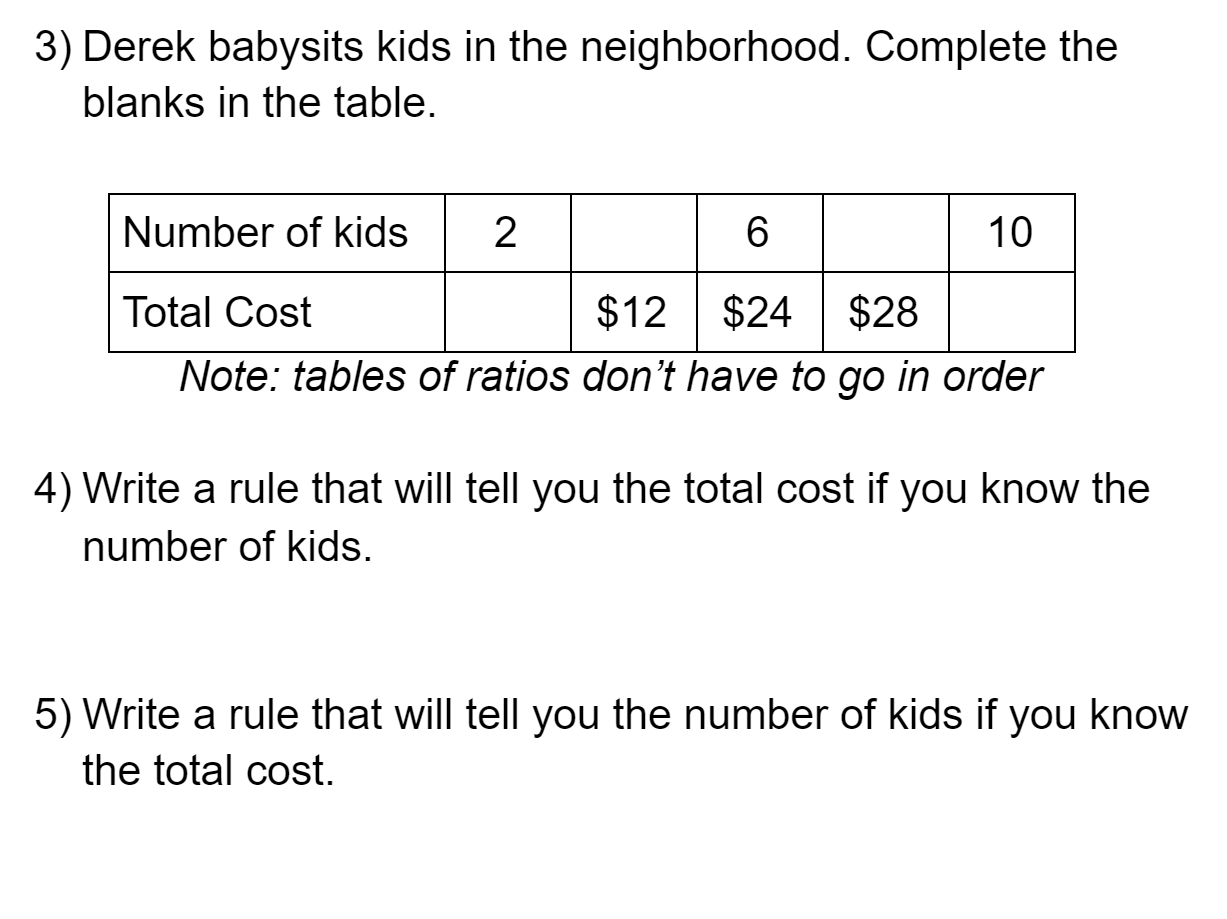 Relationships within ratios
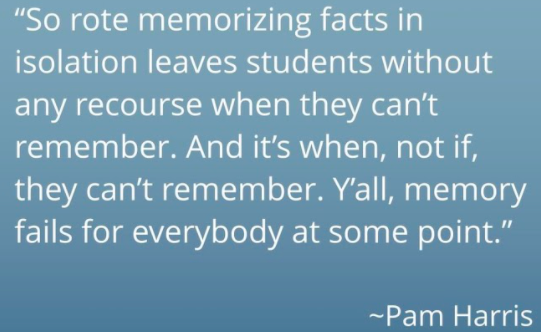 Fluency-Without-Fear-1.28.15.pdf
[Speaker Notes: Fluency without Fear

They resort to skip counting, but that only takes them so far.  Then they rely on counting by ones.

755:7:57 Missy]
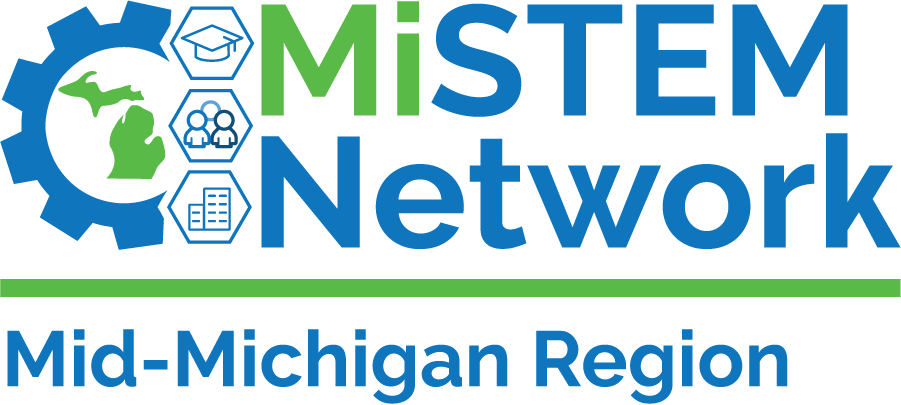 Thank you!!
Survey Link
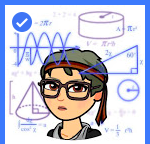 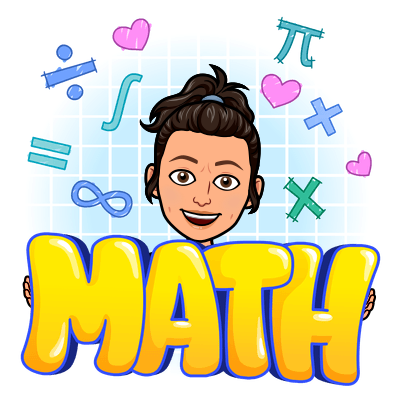 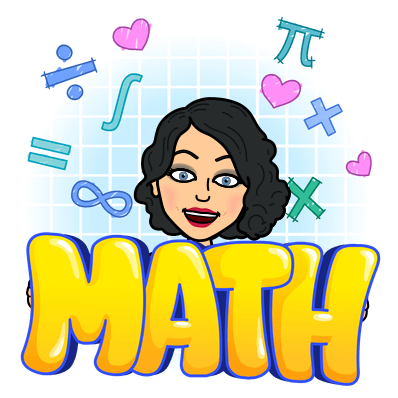 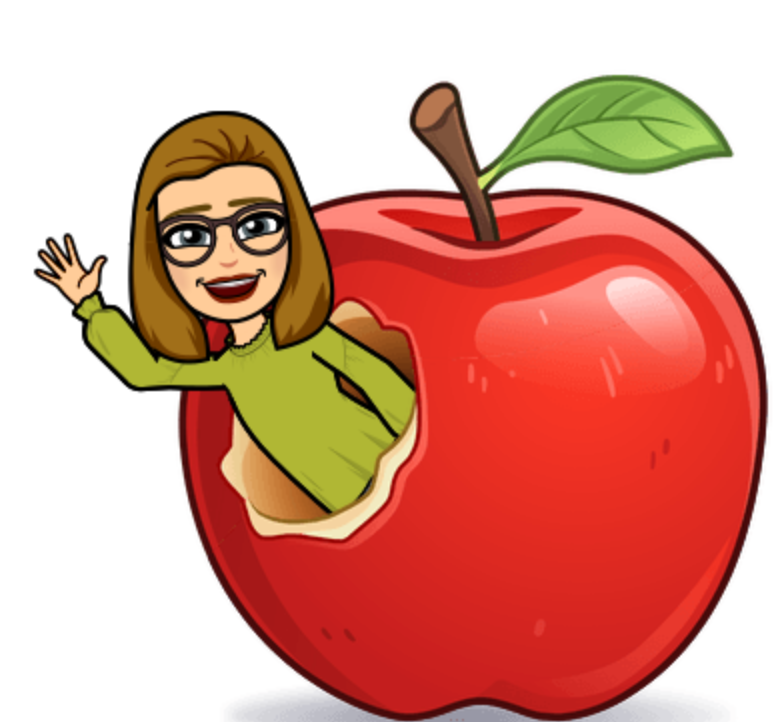 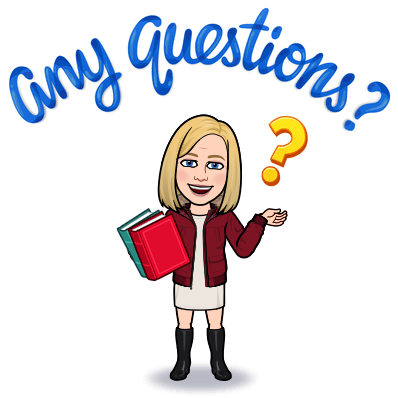 Chelsee Schram
Michele Bruckman
Sara Schneeberger
Kassandra Lawhorne
Sheila Bell
Mid Michigan Math Ladies
[Speaker Notes: 7:57-8:00 Chelsee]